LORA
Put plastike
U OVOJ PREZENTACIJI ĆE TE NAUČITI:
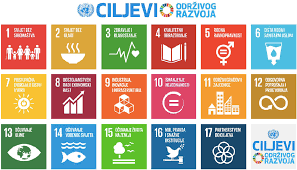 o održivom razvoju
o reciklaži plastike i plastičnih proizvoda
o očuvanju prirode
o trenutnoj zagađenosti našeg planeta
koji je cilj cijelog projekta
ODRŽIVI RAZVOJ
Održivi razvoj je gospodarski razvoj koji u potpunosti uzima u obzir djelovanja gospodarstva na okoliš te se temelji na obnovljivim izvorima(npr. voda,vjetar i slično).
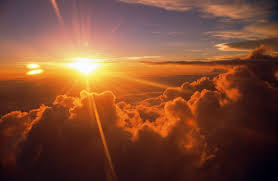 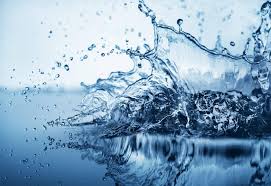 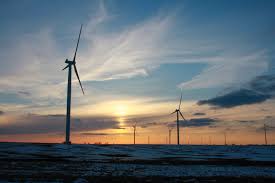 RECIKLIRANJE
recikliranje je odvajanje materijala iz otpada,taj se materijal reciklira i nastaje sasvim nešto novo
Reciklirati možemo:
1. baterije od uređaja npr. Daljinski od TV-a
2. plastiku
3. papir
4. limenke od raznih pića ili voća
5. staklo
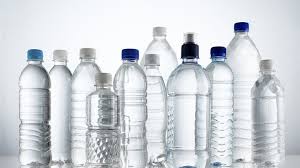 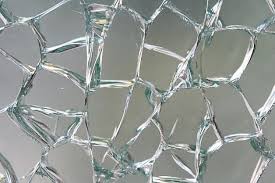 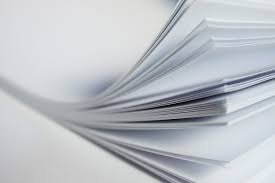 KONTEJNERI ZA RECIKLIRANJE
PLASTIKA
PAPIR
STAKLO
BATERIJE
LIMENKE
OČUVANJE PRIRODE
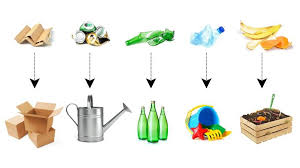 priroda nam je važna za život, stoga ju moramo čuvati
prirodu možemo čuvati na razne načine:
1. recikliranjem
2. smanjenjem ispušnih plinova
3. umjerenim korištenjem raznih dobara(npr.voda)
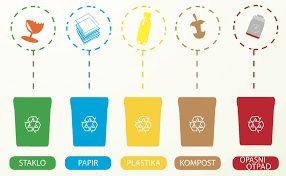 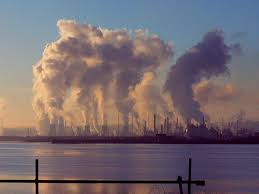 OVAKO DANAS IZGLEDA NAŠ PLANET
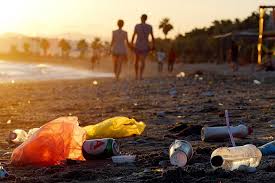 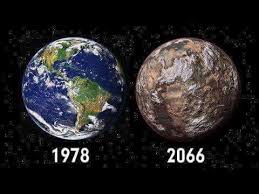 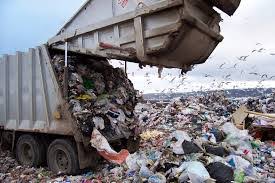 NAŽALOST DOLAZI DO ZAGAĐENJA MORA
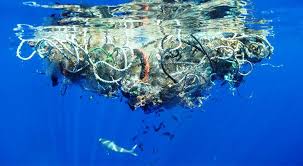 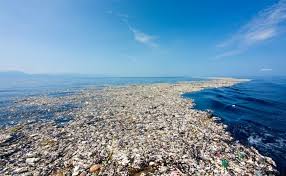 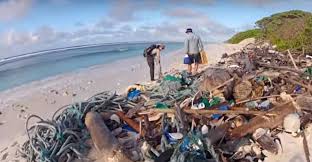 O PROJEKTU-Lora
projekt je osnovan s ciljem smanjenja korištenja plastike
u svakoj županiji odabrana je jedna škola a za ovaj projekt mi imamo čast biti ta škola
projekt traje godinu dana
sada je na nama i vama red da nastavite s projektom u narednim godinama
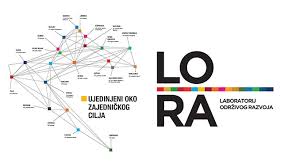 HVALA NA PAŽNJI!!!
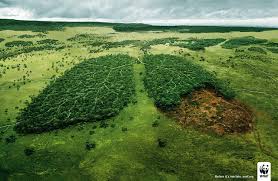 izradili: Bruno Jajić
                                                                                                 Dino Francuz